Facility Planning
Fasilitator
Devi Pratami (DEI)
pratami.devi@gmail.com
[Speaker Notes: emailkelas01@ym]
Aturan kelas
Toleransi telat 10 menit
Boleh makan dikelas sama minum
No jeans sama sendal
Rok  atau celana panjang bagi perempuan
No hp silent
Attitude tetap dijaga
Tugas dikumpulkan tepat waktu, kalau telat ada diskon
Pakai name tag kalau tidak bawa balik ke kosan/rumah
Presensi minimum 75%, kurang dari itu nilai TUBES dan UAS kosong, artinya kamu kehilangan 65%
Ketauan absensi on behalf lsg dpat E
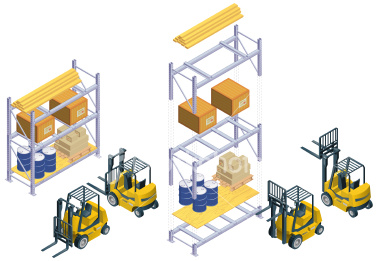 Course Timeline
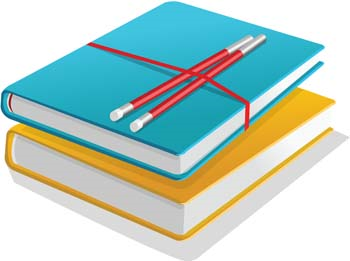 Rules
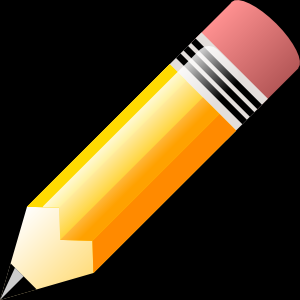 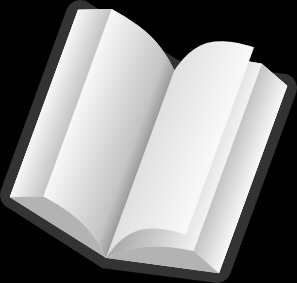 Scoring
UTS : 25%
Tugas Besar: 40%
UAS : 25%
Quiz+Tugas Harian : 10%
You are the center…
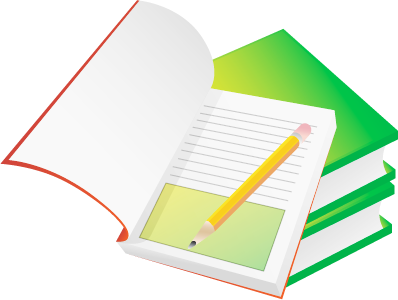 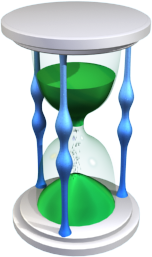 time
Sources
 of knowledge
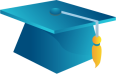 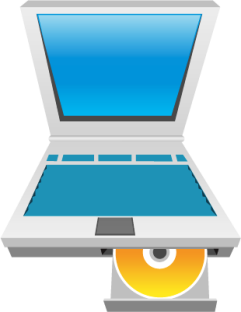 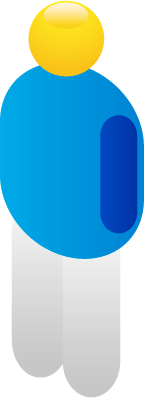 YOU
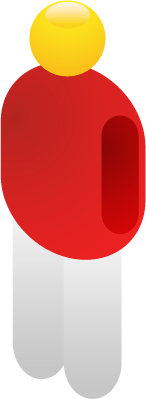 lecturer
technology
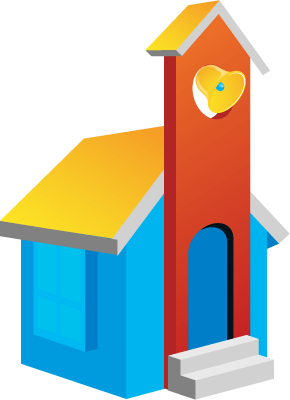 facility
etc.
references
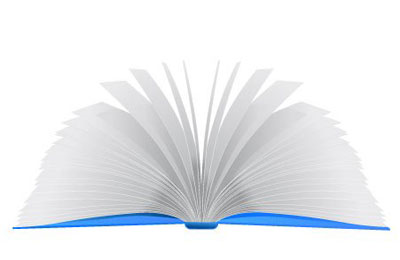